Le Projet Associatif
Ou 
Projet de Développement Club
Comment définiriez vous le projet associatif?
Une idée par post it
Plusieurs post-it possible par personne
Le Projet
Action(s)/mission(s) que l’on (se) propose de mener à bien, dans un délai limité, en vue d’atteindre un objectif, en adéquation avec les valeurs du Judo / de l’association, en se dotant de moyens adaptés (dans le cadre d’un budget). 

Le projet constitue une ligne de conduite pour les actes quotidiens.
Pour qui?
Pour les dirigeants et enseignants afin de savoir où en est leur club et pour le conduire vers l’avenir.
Pour les dirigeants, enseignants et pratiquants qui ont besoin de savoir quelles sont les ambitions de leur Club.
Pour le Comité départemental, la Ligue, la FFJDA qui ont besoin de connaître les projets de développement du Judo sur les territoires,
Pour les financeurs (Etat, Collectivités locales, Conseils régionaux, Conseils Généraux, Partenaires privés…)
Pourquoi ?
Il est synonyme de dynamisme et de gage de pérennité malgré les éventuels changements au sein du club
Il facilite et renforce la sécurité des actions dans la durée
Il structure les actions et les objectifs du club et amène une cohérence à tous les échelons
Il permet de définir une véritable politique sportive
Il renforce notre image auprès de l’ensemble de nos partenaires et permet de communiquer sur le projet du club
Il permet de partager les responsabilités et redonne de la motivation et de l’assurance aux bénévoles
Pourquoi ?
Il permet de définir un budget et des moyens sur la durée
Il favorise l’initiative locale et le développement du club
Il favorise la réflexion collective des membres
Il regroupe des bénévoles et des salariés autour d’idées, d’envies communes et d’actions à définir
Il valorise l’action des bénévoles et des salariés
Le projet associatif c’est :
Une idée, un constat, un manque, une volonté, une envie
Une base partagée avec d’autres personnes qui constitue les prémices du projet. Il prend forme lorsque le tout s’inscrit autour de valeurs partagées
C’est une démarche volontariste qui engage une réflexion sur l’avenir du comité ou du club. Elle participe à structurer l’activité du comité ou du club autour d’un projet. Elle procède d’une approche rationnelle conduite par une équipe motivée.
Il s’agit des différents objectifs que se fixent les organes statutaires compétents pour atteindre l’objet social (=> finalité du club).
Il est donc l’expression de la volonté des membres.
Caractéristiques
C’est autour de lui que s’organise toute la réflexion et l’action qui en découle. 
Il est un gage de cohérence des actions entreprises par la structure. 
Il est de préférence en corrélation avec l’olympiade. 
Il est composé de 3 éléments principaux: 
Des valeurs (ou idées fortes) et de la finalité qui guide l’association 
Des objectifs stratégiques et opérationnels de l’association 
Des actions à mettre en place 
Il doit être écrit, formalisé, partagé et éventuellement réactualisé (si sur l’olympiade)
Exercice
Sur un post it : notez 3 valeurs qui d’après vous définissent votre association
Sur un autre post-it : Notez une phrase qui d’après vous définirait votre club dans son environnement
Il s’organise classiquement autour de 4 volets, présentés comme bon vous semble selon les orientations prioritaires de votre association
Le Volet Sportif
Les activités proposées et/ou disciplines
Les fonctions assurées (niveaux de pratique, loisirs/bien-être…)
Les pratiquants concernés par chacune des fonctions citées précédemment (nombre, territoires d’habitation…)
Les modalités d’accueil correspondant aux fonctions assurées (offre de pratique adaptée, prise en charge selon les publics)
L’organisation (et/ou participation) à des manifestations éco-responsables
Le Volet Educatif
La présentation des chartes, labels auxquels le club se réfère
Les valeurs de référence auxquelles le projet se réfère (thématiques)
Les modalités de développement des thématiques (actions d’information, de sensibilisation, de formation)
Les partenaires du club qui participent au projet en fonction des thématiques (collectivités, partenaires privés…)
Au-delà de la pratique sportive, types de participation des adhérents à la vie du club (AG, commissions, actions…)
Le Volet Social
L’identification et la connaissance des publics éloignés de la pratique
Les initiatives prises pour améliorer l’accès des personnes éloignées du sport
Les moyens mis en œuvre: équipements, politique tarifaire…
Les méthodes: variété de l’offre, découverte, sensibilisation…
Type de partenariat: implication dans dispositifs de service public…
Le Volet Economique
L’organisation générale du club pour assurer ses missions: organigramme, ressources humaines, qualifications, emplois aidés…
Le budget du club
Les moyens matériels
La mutualisation des moyens avec d’autres associations
Les nouveaux besoins: charges nouvelles…
La recherche de partenaires publics et privés (monde économique), sponsoring, mécénat
Il peut aussi comporter : 
Un volet environnemental / développement durable
Un volet gouvernance 
……

Dans chaque volet, il est opportun d’identifier:
Les atouts (Points forts: à conforter)
Les difficultés rencontrées (Points faibles: à améliorer)
Les leviers (Moyens d’action)
Utilités
Il favorise la mobilisation (c’est un outil pédagogique et de communication) 
Adhérents, donateurs, bénéficiaires 
Les partenaires, entreprises, pouvoirs publics, opinion publique,… 
Bénévoles et salariés 
C’est un outil : 
De politique de management des salariés et des bénévoles
Dans une stratégie de recherche de financements ( partenariats financiers) 
Sécurisation fiscale 
Renforcement de l’éthique
La rédaction d’un projet associatif permet de :
mieux connaître son association et son environnement;
bien définir ses objectifs, les moyens et les actions pour les atteindre;
évaluer les avancées du projet.
communiquer pour rassembler des partenaires (mairie, conseil départementaux, sponsors, ANS…).

Il s’agit donc se donner les meilleures chances de réussir ses projets
Modèle de plan de projet associatif
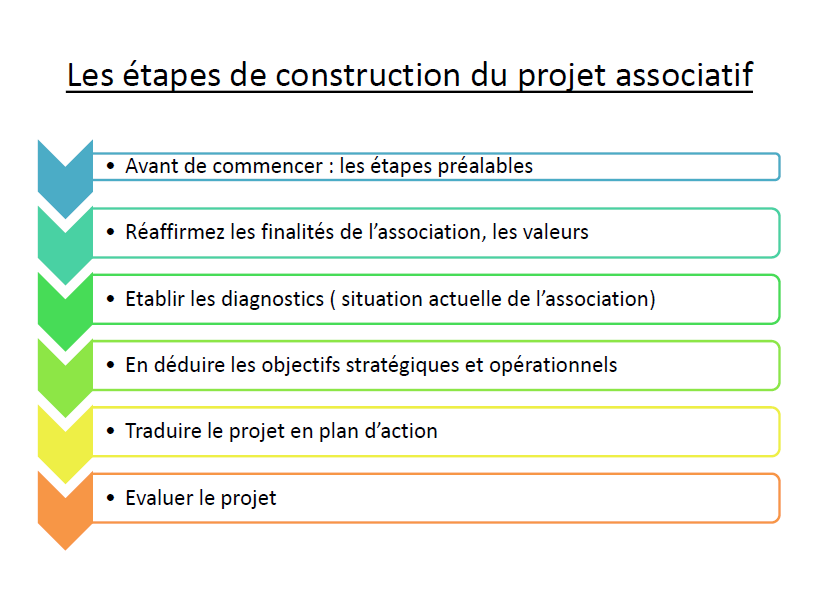 Avant de commencer
Vérifier que l’association est prête : 
Déterminée => L’ensemble des acteurs bénévoles et salariés doit être favorable
Pas en crise 
Des personnes prêtes à s’investir 
Définir les champs des sujets à étudier 
Clarifier les rôles (qui fait quoi) 
Créer un comité stratégique => les personnes qui vont travailler et piloter sur le sujet
Identifier les informations nécessaires et les ressources à disposition pour les trouver
Réaffirmer les finalités, les valeurs, les missions
Finalités : Pourquoi l’association existe ?
Valeurs : principes qui guident l’association 
Missions : par quels moyens l’association arrive à ses buts 
Attention : Tous les clubs de judo ont des valeurs communes mais tous ne les mettent pas au même niveau, tous n’ont pas le même public, le même but, les mêmes moyens => Il faut être au clair sur cette base et faire ressortir ce qui fait VOTRE association.
Etablir le diagnostic (situation actuelle)
C’est un moyen pour l’association de faire un état des lieux de sa situation présente 
Ressources humaines (bénévoles et salariés) : Dirigeants, enseignants, juges, arbitres, autres fonctions
Licenciés (hommes, femmes, jeunes, seniors, vétérans, handicap, compétiteurs, Haut Niveau….)
Financière : Evolution des budgets, des ressources et des charges, répartition
Locaux
Mais aussi …..
De son positionnement dans son environnement : 
Positionnement dans le « monde » fédéral, 
Positionnement au niveau local, intercommunal, départemental et régional (à faire ressortir selon l’intêret pour chaque structures) => Clubs en « concurrence » par exemple y compris autres disciplines
Des menaces et opportunités (création ou fermeture de dojos, arrivée de nouvelles disciplines, arrêt ou baisse de subventions, arrivée ou départ d’enseignants…..)
Des forces et des faiblesses (bénévoles aguerris ou perte de bénévoles, enseignants expérimentés ou jeune, taux de renouvellement, taux de féminines, reconnaissance de l’association par les institutions…..)
Permet également de déterminer les axes de progrès et les conditions de faisabilité 

Les éléments du diagnostic permettront de définir les objectifs stratégiques déclinés ensuite en objectifs opérationnels
Les différentes sources
La connaissance de l’association et du terrain des bénévoles
La connaissance de l’association et du terrain des salariés
L’extranet FFJDA
Le comité / La ligue 
Les données municipales, intercommunales, départementales
Les sites des autres clubs (judo et autres sports)
Déterminer les objectifsaprès avoir analyser les éléments de diagnostic
Caractéristiques des objectifs
Spécifiques : Ils doivent être clairs, précis et compréhensibles
Mesurables : Les objectifs doivent-être Mesurables et évaluables – Indiquer des indicateur de performances / résultats
Accessibles : Ils peuvent être ambitieux ils doivent être atteignables et acceptables
Réalistes : Ils doivent être raisonnables et réalisables en fonction du diagnostic et des ressources affectées à l’atteinte de l’objectif
Temps : Ils doivent-être définis dans le temps => période de référence
Se poser les bonnes questions
Vous pouvez utiliser le QQOQCP pour définir précisément le contexte de l'objectif que vous définissez : 
Qui 		Le responsable de l'objectif et qui il vise
Quoi 	Objets concernés par l'objectif						
Où		L'objectif   doit être défini sur un territoire 			
Quand	 L'objectif doit être défini dans le temps 			
Comment La manière d’atteindre l’objectif, les moyens
Pourquoi : peut 	s’appliquer à chacune des questions précédentes
Exemples
Objectifs Stratégiques : Augmenter de X% notre nombre de pratiquantes féminines sur l’Olympiade. 
Objectifs Opérationnels : 
	- Créer un créneau taïso supplémentaire sur la commune de …. avec un objectif de XX 	nouvelles pratiquantes d’ici XX ans,
	- Mener des X cycles d’initiation jujitsu self défense dans des classes de lycées pro 	ayant 	une forte population féminine (coiffure, esthétique…) ou dans des écoles 	d’aide soignante, 	infirmière
	- Organiser un tournoi 100% féminin pour promouvoir l’activité, catégorie XX avec XX 	participantes attendues
	- Féminiser notre encadrement en formant 2 féminines aux métiers de l’enseignement sur l’olympiade
Exemples :
Objectifs Stratégiques : Augmenter de X% notre nombre de licenciés de 10 à 14 ans, sur l’olympiade. 
Objectifs Opérationnels : 
Attirer de nouveaux licenciés sur cette tranche d’âge en : 
Mettant en place des séances découvertes dans les collèges par des partenariats, et dans les lieux d’accueil d’adolescents
Communiquant sur les réseaux sociaux
Organisant des opérations parrainage
Faire progresser notre taux de renouvellement sur les catégories benjamins et minimes de X % en fidélisant par : 
Organisation de stages pendant les vacances scolaires
Participation à des tournois par équipes pour créer une cohésion de groupe
Valorisation des résultats 
Implication dans la vie du club 
Implication dans des missions de jeunes officiels
Point de vigilance
Veiller à ce que les objectifs soient cohérents entre eux
Ne pas se noyer sous les objectifs
A Vous de Jouer